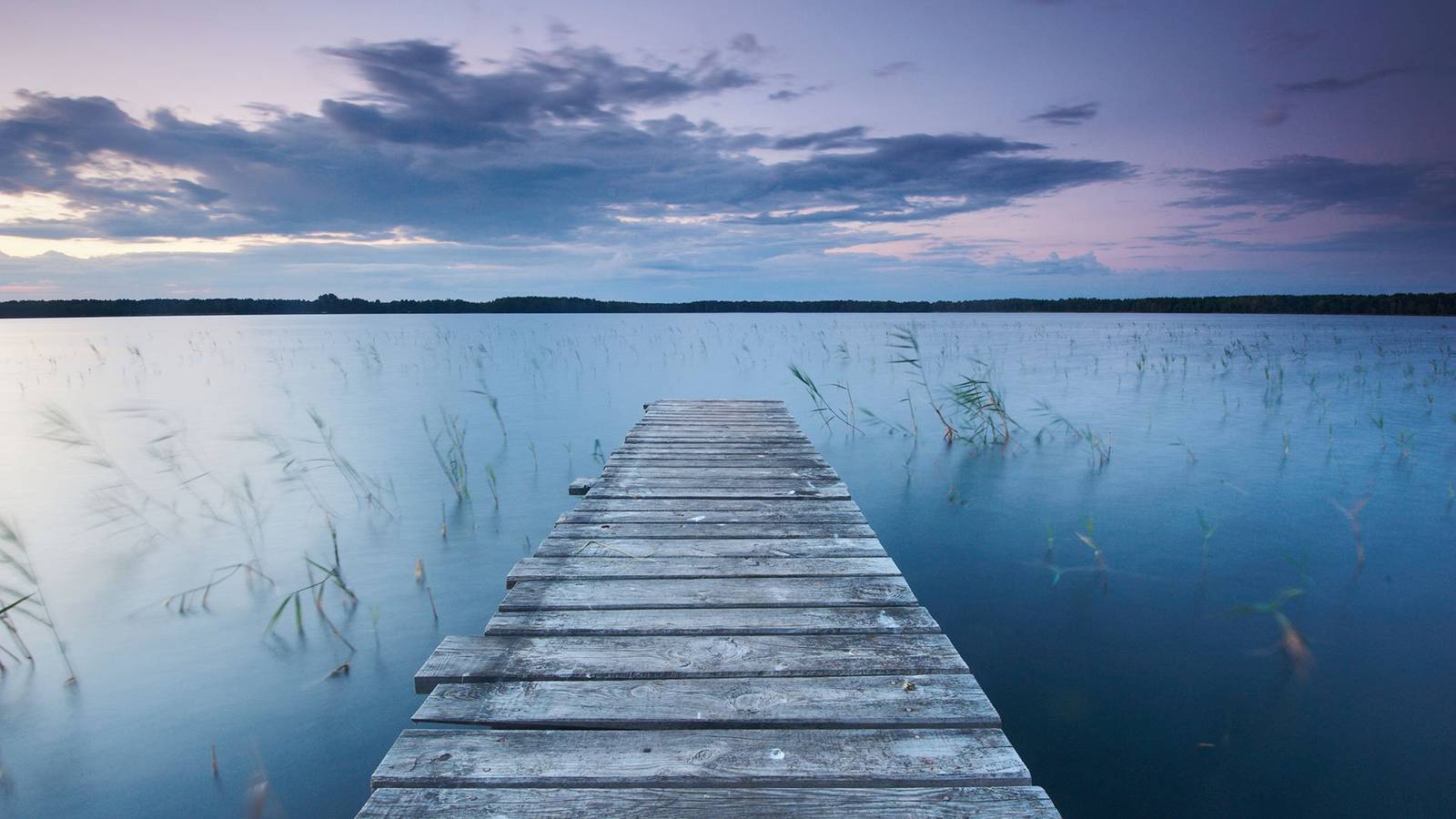 Meditation Recordings
Beginning Meditation
At the top of your screen, on the menu heading, click “Slideshow,” then click “From Beginning” to show this powerpoint in presentation mode. 
Then click on the screen to play the recording. Ensure your volume is turned up!
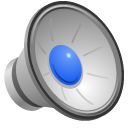 Beach Visualization
Click on the screen to play the audio recording
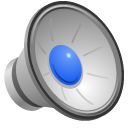 Forest Visualization
Click on the screen to play the audio recording
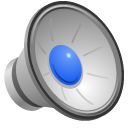 Cloud Visualization
Click on the screen to play the audio recording
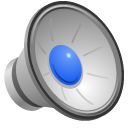 Peaceful Meadow Visualization
Click on the screen to play the audio recording
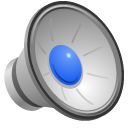 Peaceful Waves Visualization
Click on the screen to play the audio recording
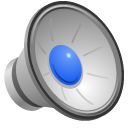 Nature Wildlife Sanctuary Visualization
Click on the screen to play the audio recording
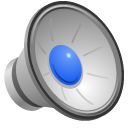